9.2 Use Properties of Matrices
Mrs. Vazquez
Geometry
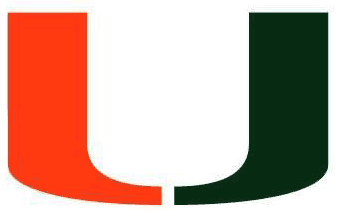 N.VM.8
Essential Question:
How can matrices be used to translate figures?

Objective:
Students will be able to use a matrix to translate a figure on a coordinate plane.
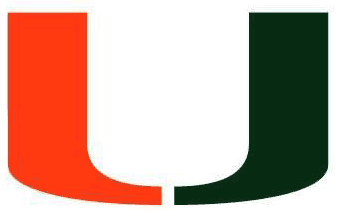 Represent ordered on a matrix
Points	
        
        x
        y
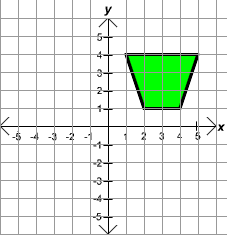 Represent in a matrix
∆ABC
A (3,5)
B (6,7)
C (7,3)
Add/Subtract
6	8      5	        1  -  7    0
        4	9     -1	        4   -2	     3
1	-4	2    3
          3	-5	7    8
translate in a matrix
Ordered Pairs + Translation Matrix










= Translated Ordered Pairs
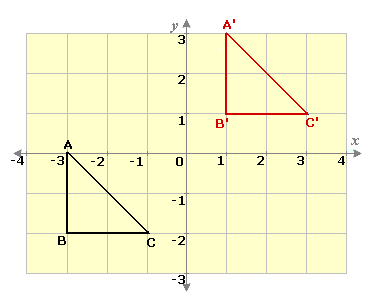 Multiply
The first matrix represents the amount of rows. The second matrix represents the amount of columns.
Multiply Corresponding Rows & Columns & Find the Sum
First Row x First Column1(2) + 0(-1)
First Row x Second Column1(-3) + 0(8)
Second Row x First Column4(2) + 5(8)
Second Row x Second Column4(-3) + 5(8)
1	0	 2   -3
         4	5	-1   8


			 
                           
                           a	     b
 c	     d
Solve
Two softball teams submit equipment lists for the season. A bat costs $25, a ball costs $4, and uniforms cost $35. Find the total cost of equipment using a matrix.
Women’s	Men’s
Bats  	       13		 15
balls	       42		 45
Uniforms      16		 18